Муниципальное автономное общеобразовательное учреждение 
 Черемшанская СОШ
4 ноября ДЕНЬ НАРОДНОГО ЕДИНСТВА
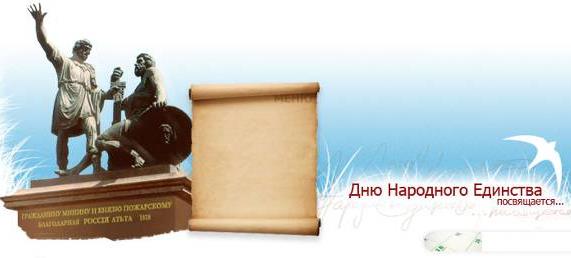 Учитель – Фадеев И. О.
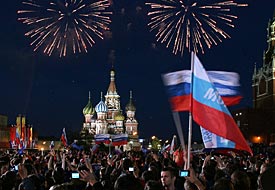 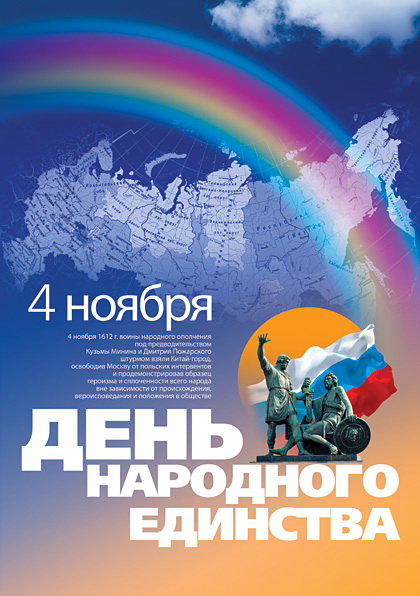 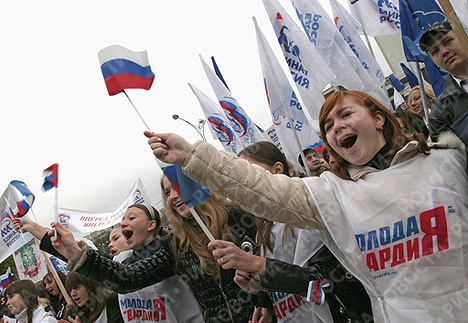 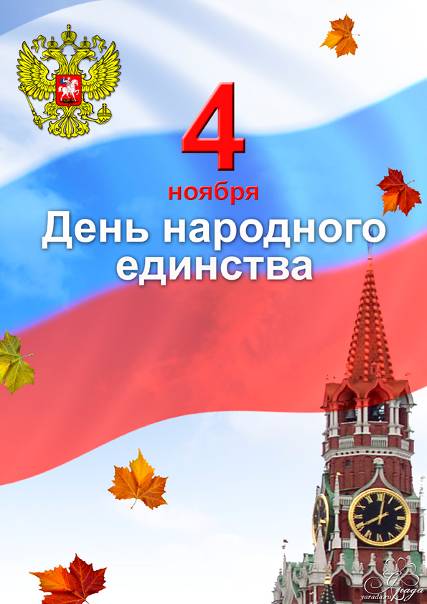 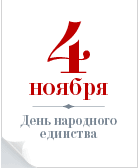 ГИМН 
РОССИИ
Россия — священная наша держава,Россия — любимая наша страна.Могучая воля, великая слава —Твоё достоянье на все времена!

Славься, Отечество наше свободное,Братских народов союз вековой,Предками данная мудрость народная!Славься, страна! Мы гордимся тобой!...
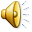 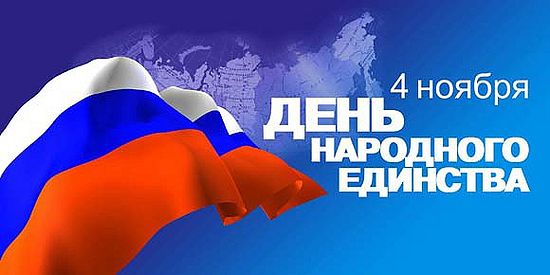 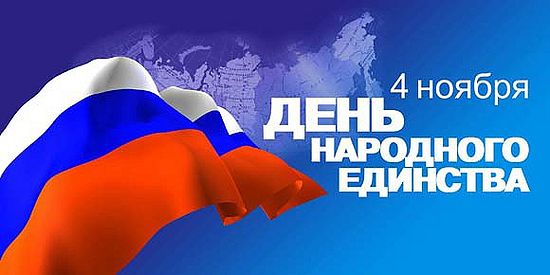 В начале XVII века на российской земле царил хаос и разруха. Противостояние внутри страны приобрело трагический характер: рвались родственные связи, гибли виновные и безвинные. Усугубляли положение внешние силы, вынашивавшие планы ослабления и подчинения России.
В эти трагические месяцы огромную роль сыграли посадские и уездные люди, которые взяли инициативу освобождения России и изгнание интервентов в свои руки.
Россия, по словам современников пребывала «при последнем времени» Казалось, уже не осталось сил для ее возрождения.
Но люди вновь продемон- стрировали свою волю. Осенью 1611 года, усилиями нижегородского старосты Кузьмы Минина было создано Второе ополчение.
В августе 1612 года полки Второго ополчения подошли к Москве
Здесь в районе Новодевичьего монастыря им пришлось вести тяжелые бои с гетманом Ходкевичем.
В решающий момент отрядам Второго ополчения помогли казаки Первого ополчения. Боевое содружество привело к победе над врагом и к объединению всех сил.
25 августа  Ходкевич был изгнан из Москвы. Однако не вся Москва была освобождена от захватчиков. Оставались ещё польские отряды полковников Струся и Будилы, засевшие в Китай-городе и Кремле. 

Зная, что осажденные поляки терпят страшный голод, Пожарский направил им письмо, в котором предлагал польскому рыцарству сдаться. «Ваши головы и жизнь будут сохранены вам, — писал он, — я возьму это на свою душу и упрошу согласия на это всех ратных людей». На что от польских полковников последовал высокомерный и хвастливый ответ с отказом на предложение Пожарского.
22 октября 1612 года Китай-город был взят приступом русскими войсками. А на 27 октября был назначен торжественный вход в Кремль войск князей Пожарского и Трубецкого. Когда войска собрались у Лобного места, архимандрит Троице-Сергиевого монастыря Дионисий совершил торжественный молебен в честь победы ополченцев. После чего под звон колоколов победители в сопровождении народа вступили в Кремль со знаменами и хоругвями. Так завершилось очищение Москвы и Московского государства от иноземных захватчиков.
Памятник Минину и Пожарскому - самый первый в Москве! Однако, изначально его планировали установить в Нижнем Новгороде - в городе, где было собрано ополчение, "на том самом месте, где Минин представил народу все имущество своё и воспламенил тем соревнование своих сограждан", а установку приурочить к 200-летию памятных событий. 
Отечественная война 1812 года повлияла на многие сферы жизни и интерес к созданию памятника был и так велик, но после Отечественной войны, на волне подъема патриотизма, он вырос еще больше!
16 декабря 2004 года Госдума РФ приняла одновременно в трех чтениях поправки в Федеральный закон «О днях воинской славы (Победных днях России)». Одной из правок было введение нового праздника — Дня народного единства  4 ноября., в день освобождения Москвы от польских интервентов.
Главное – вместе!
Главное – дружно!
Главное – с сердцем, горящим в груди!
Нам равнодушие не нужно!
Злобу, обиду прочь гони!
4 ноября – это день единства всех российских народов, а не повод для нацистских настроений  4 ноября – это день спасения России от самой большой опасности, которая когда-либо ей грозила 4 ноября – это возрожденный праздник со своей историей, а не просто замена 7 ноября  4 ноября – это день реальных дел, а не сомнительных маршей .
 
 
4 ноября - это день спасения России от самой большой опасности, которая когда-либо ей грозила.
 
4 ноября - это возрожденный праздник со своей историей, а не просто замена 7 ноября.
 
4 ноября - это день реальных дел, а не сомнительных маршей.
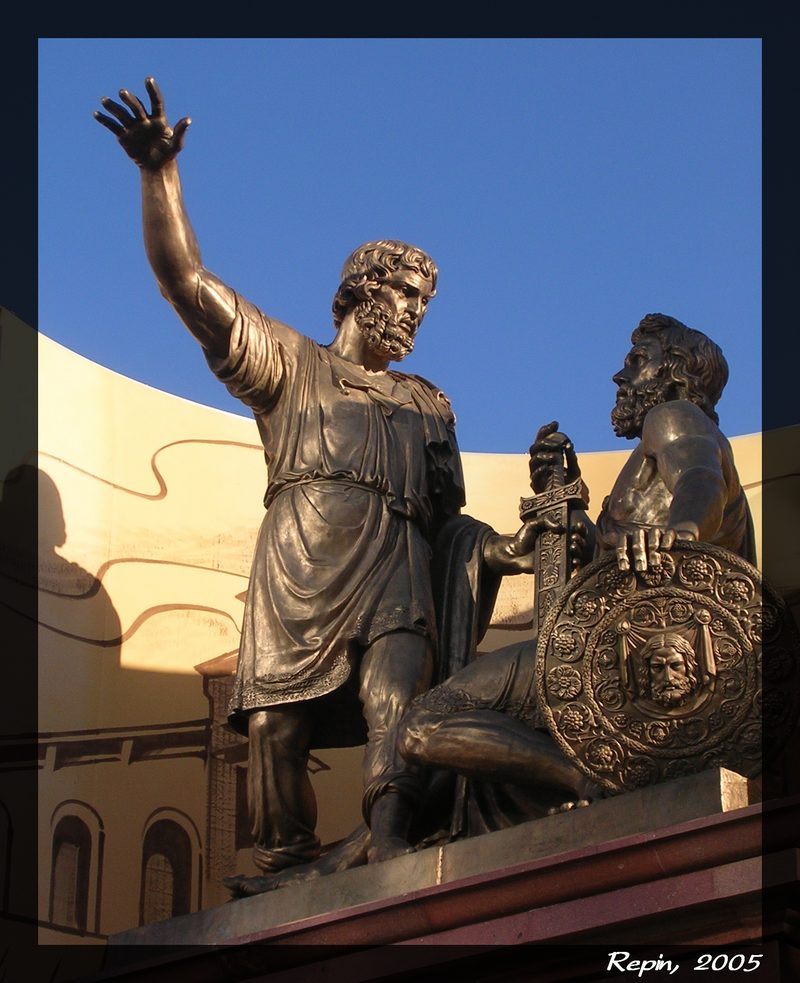 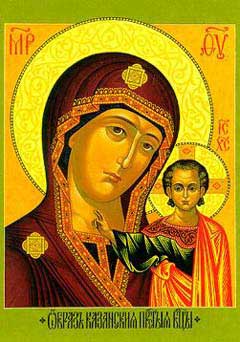 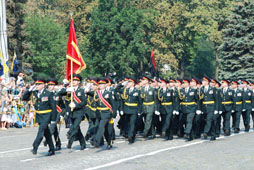 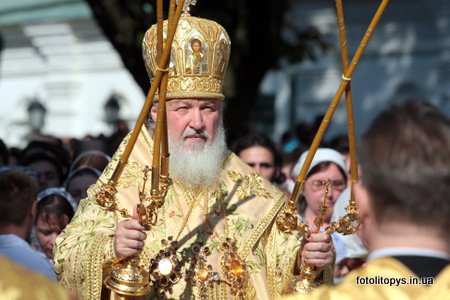 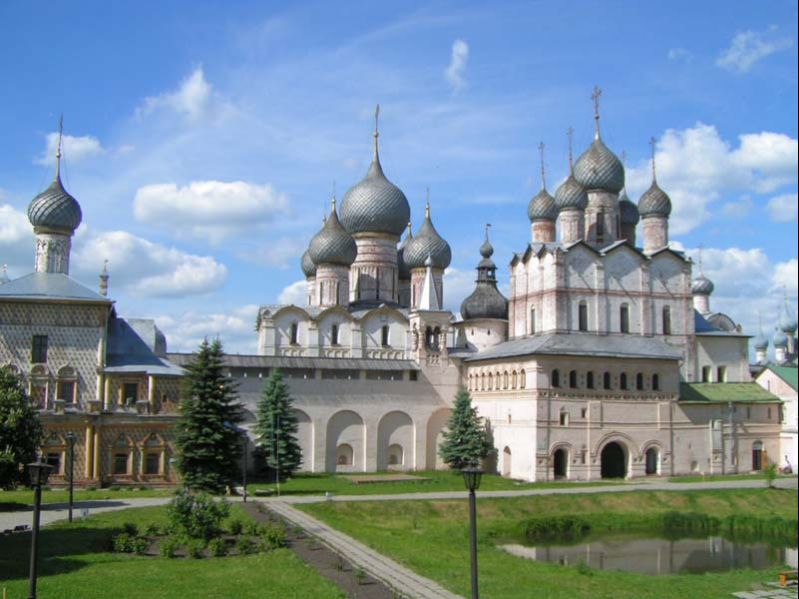 Люблю тебя, моя Россия,
 За ясный свет твоих очей,
 За ум, за подвиги святые,
 За голос звонкий, как ручей.
 Но я пою и славлю ныне
 Не твой ромашковый покой,
 Я славлю Русь как героиню, 
 Как землю гордости людской.
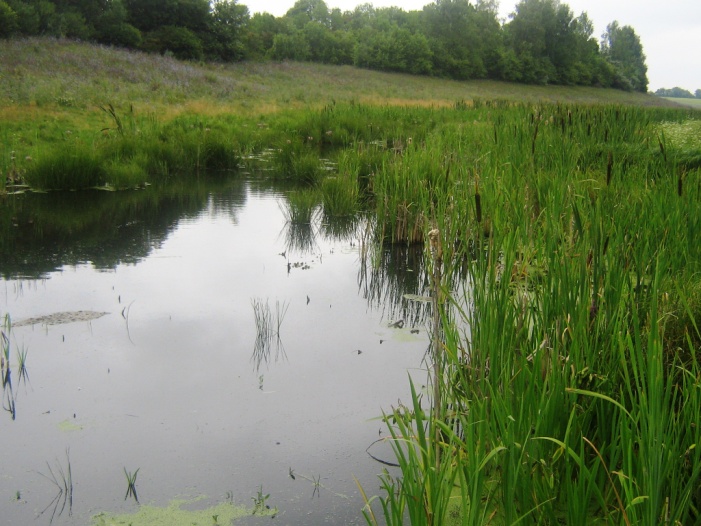